Squatm3gator:
360° Cybersquatting
Cybersquatting (also known as domain squatting), … , is registering, trafficking in, or using an Internet domain name with bad faith intent to profit from the goodwill of a trademark belonging to someone else.



Wikipedia
#whoarewe
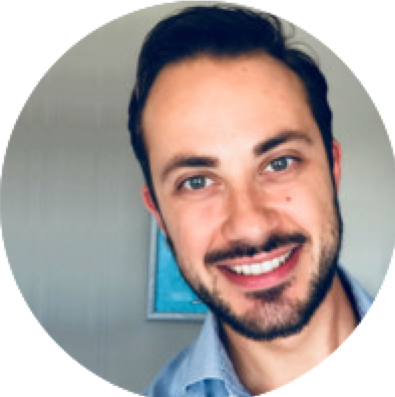 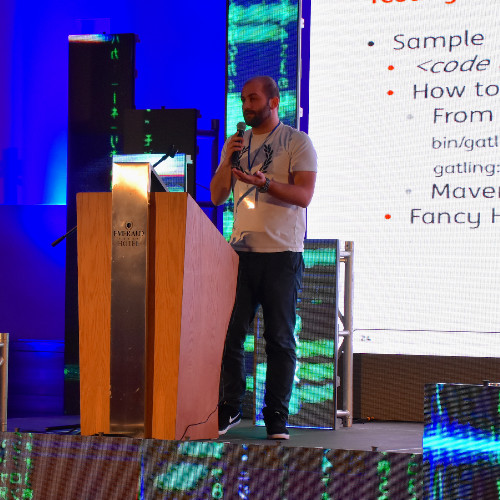 Davide Cioccia
Stefan Petrushevski
Principal Security Researcher @ IoTsec.eu
Senior Security Engineer @ ING NL
pwnz0r1lla @ Zero Science Lab
Senior Security Engineer @ ING NL
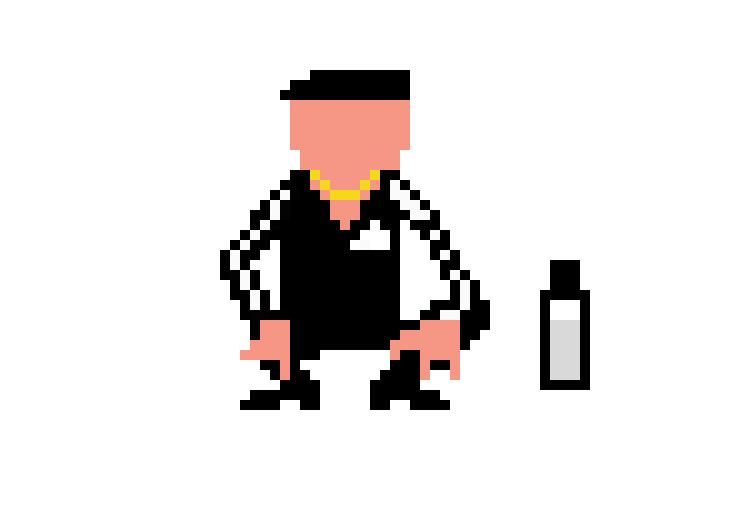 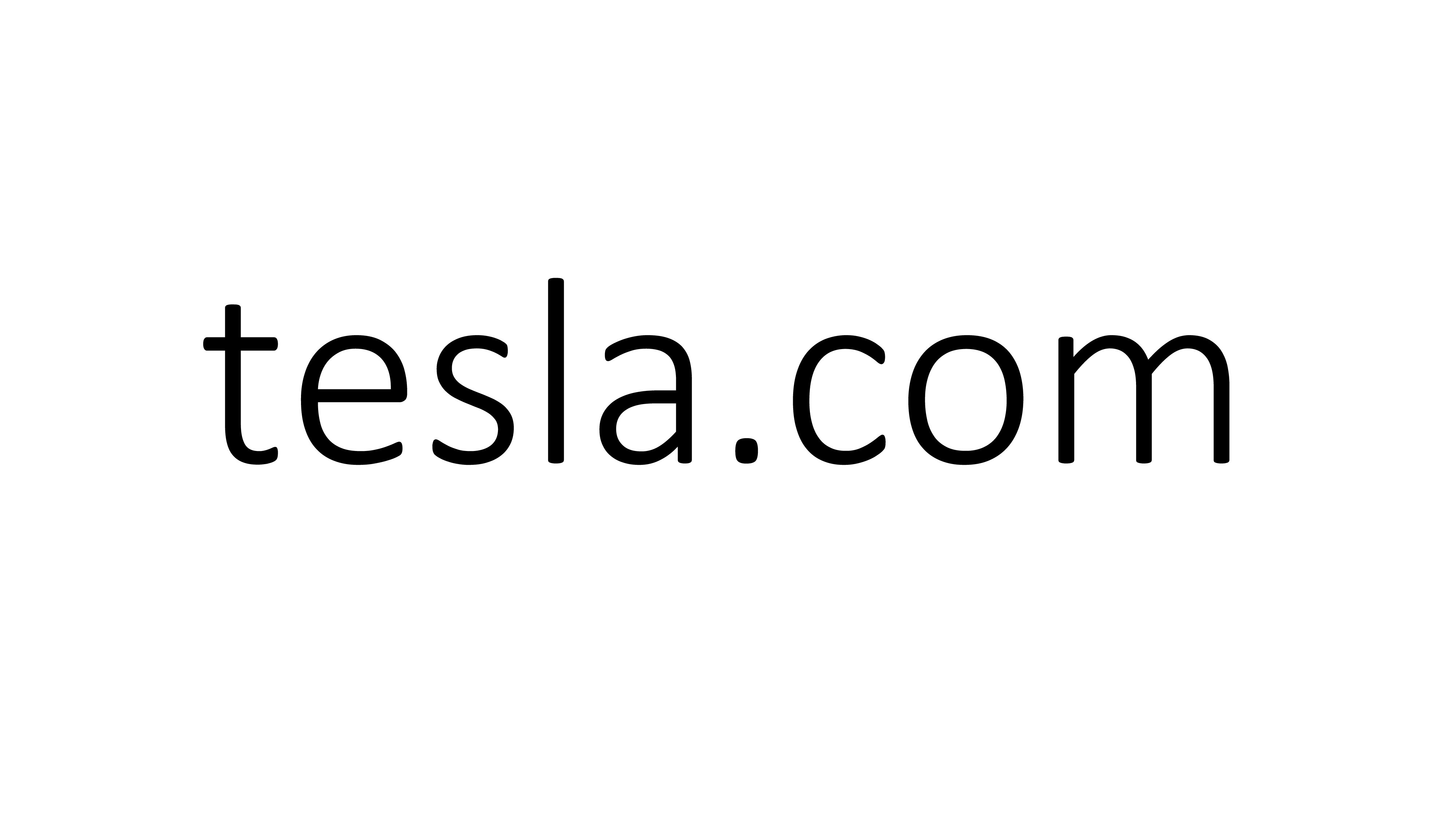 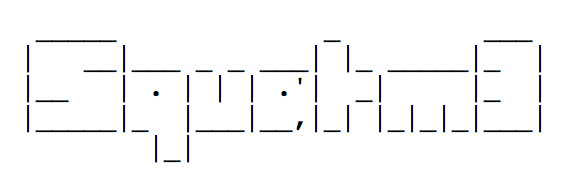 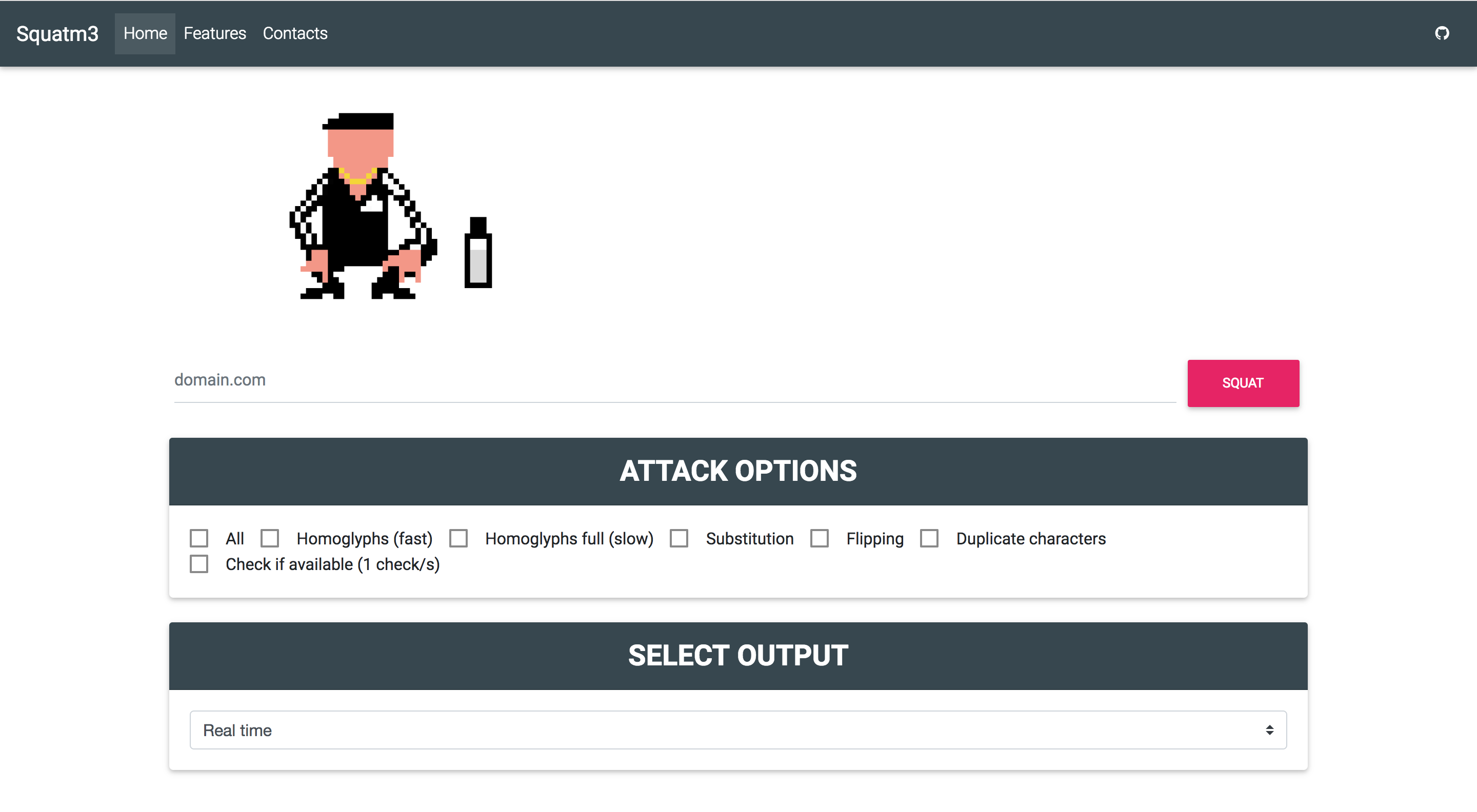 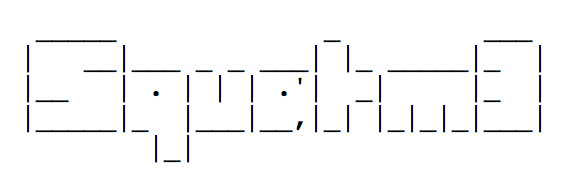 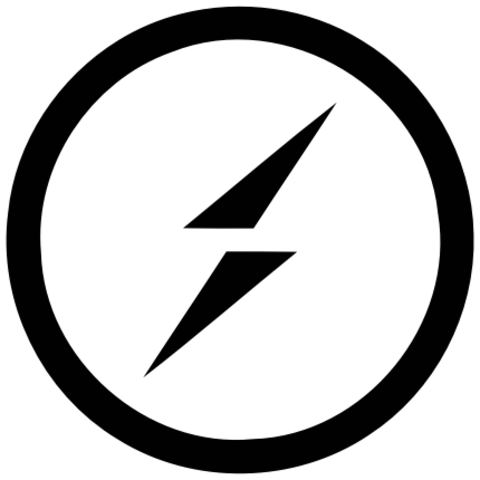 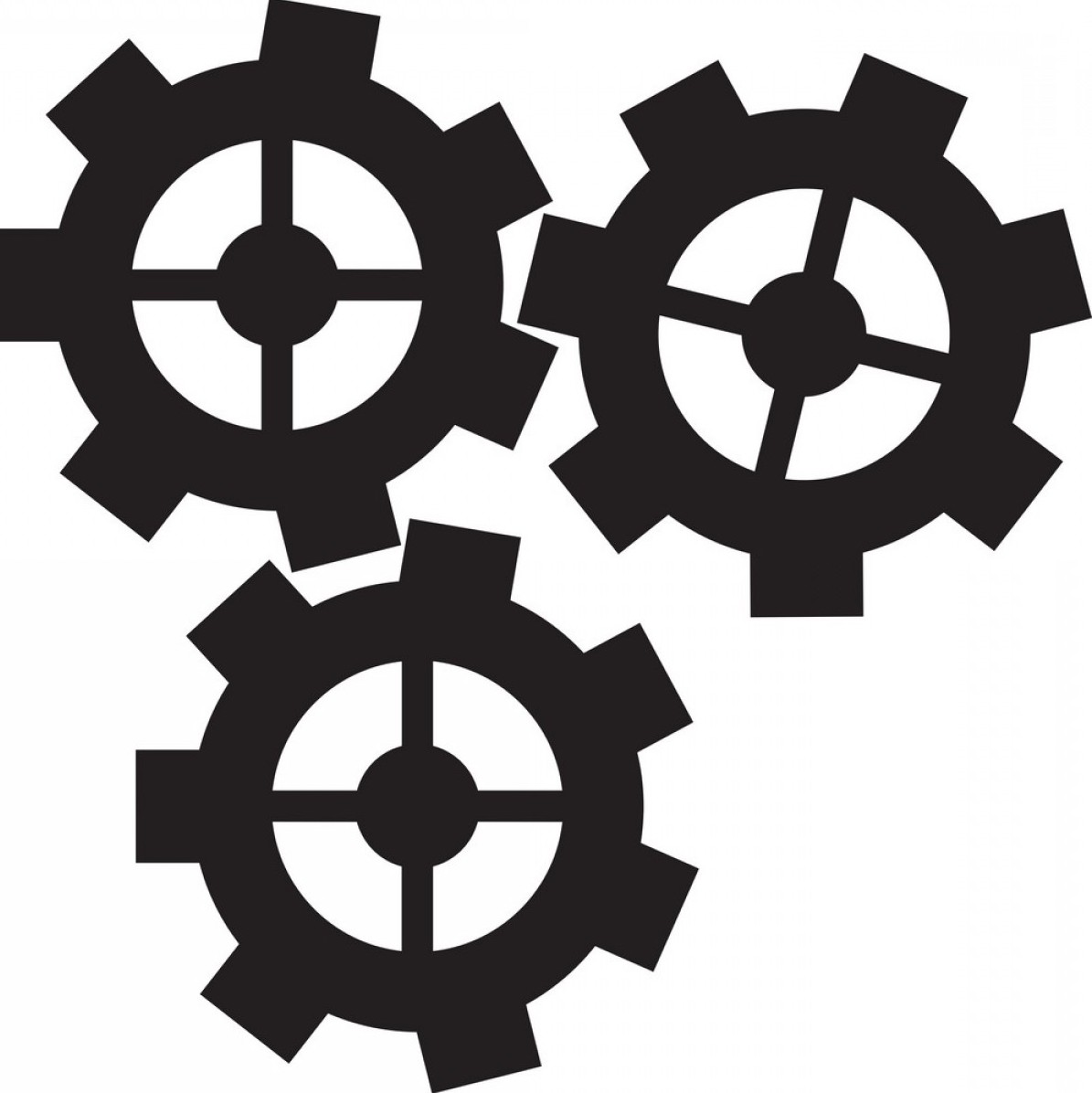 Socket.io
Workers
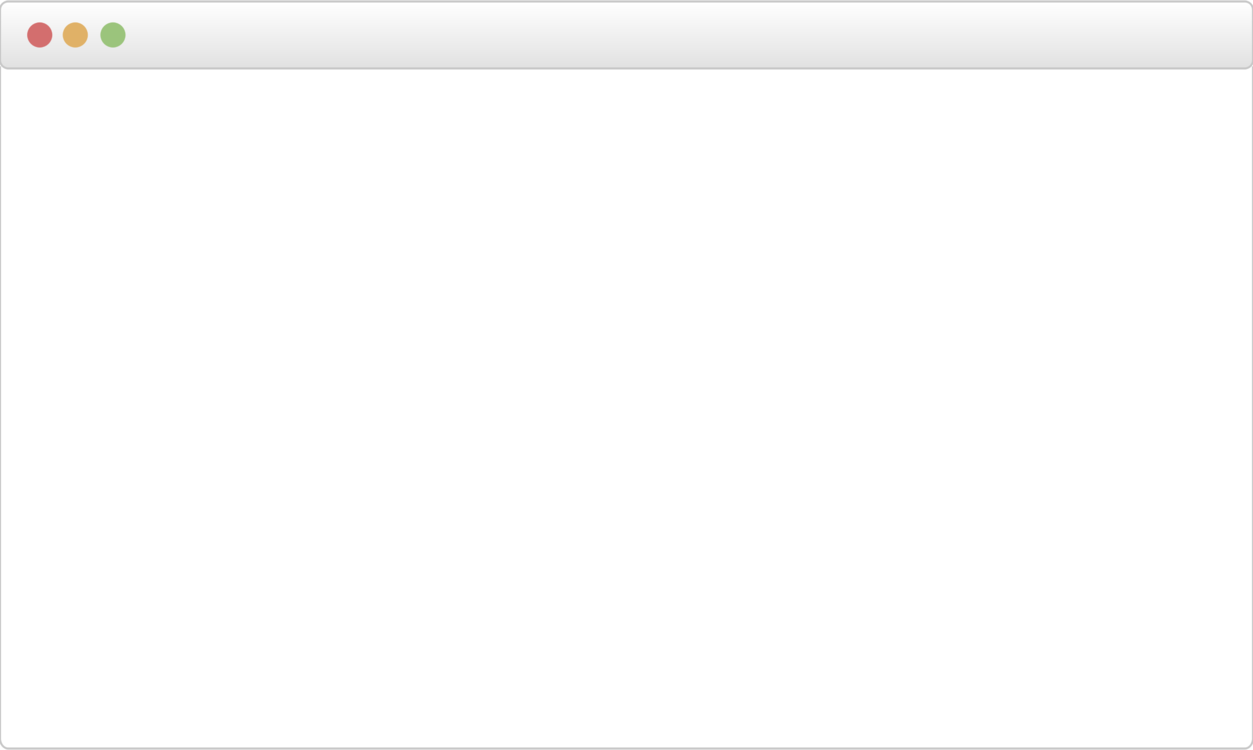 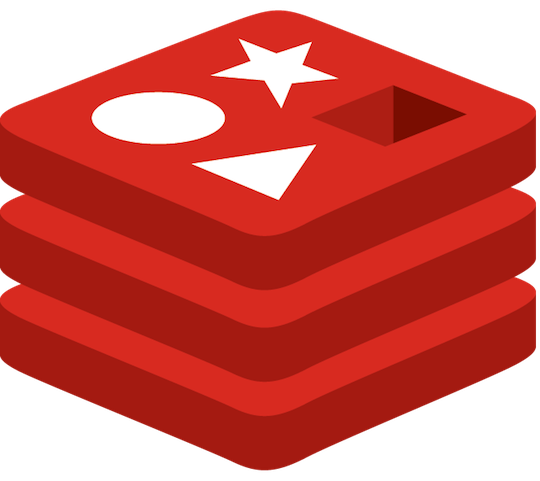 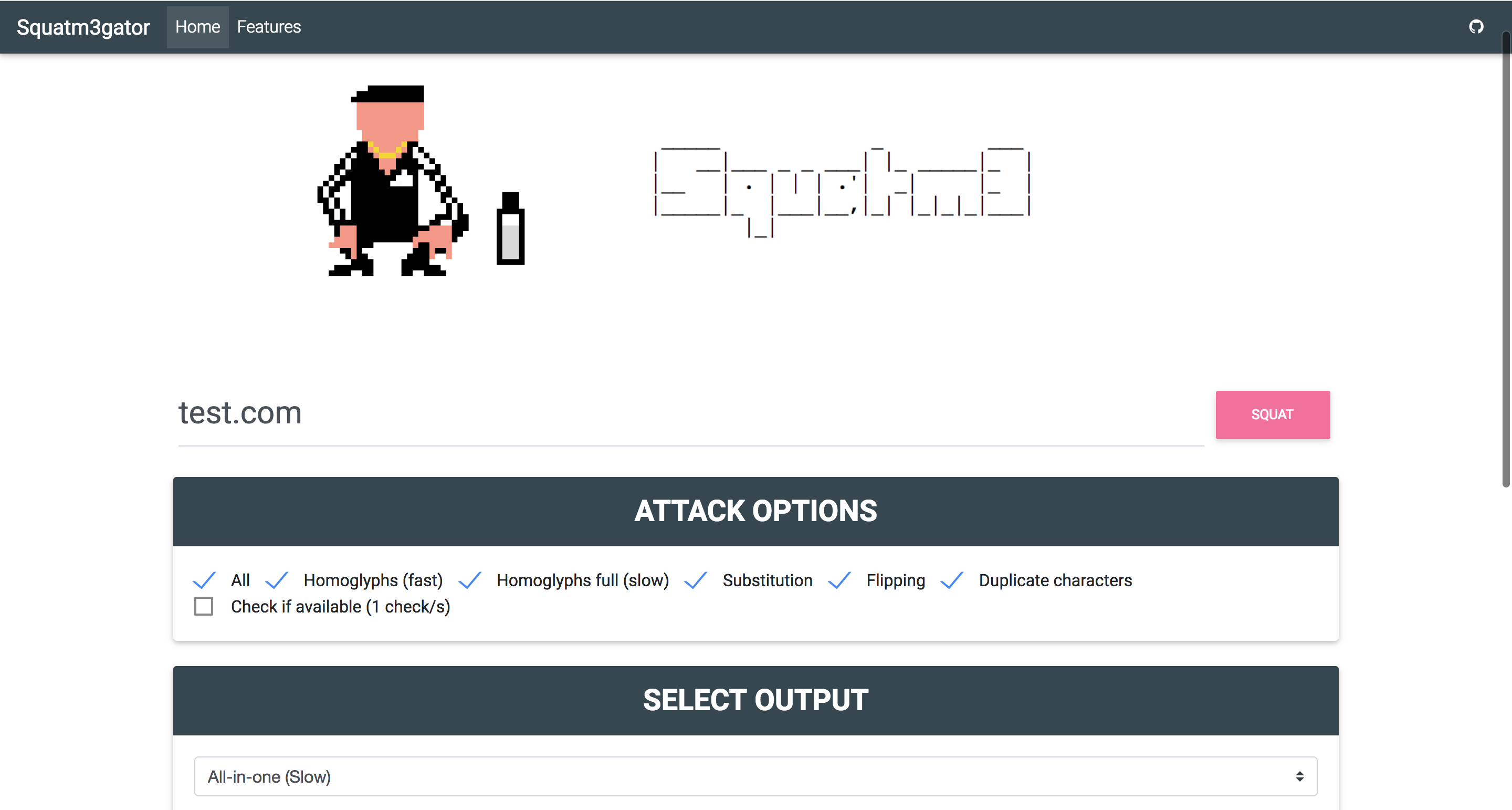 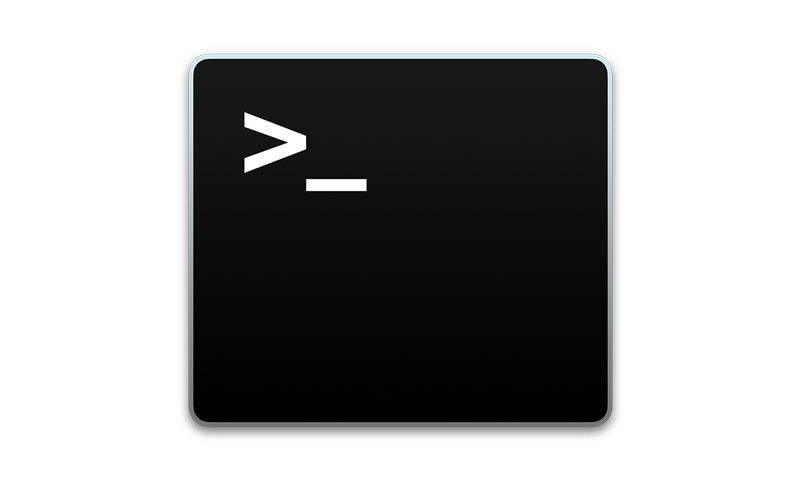 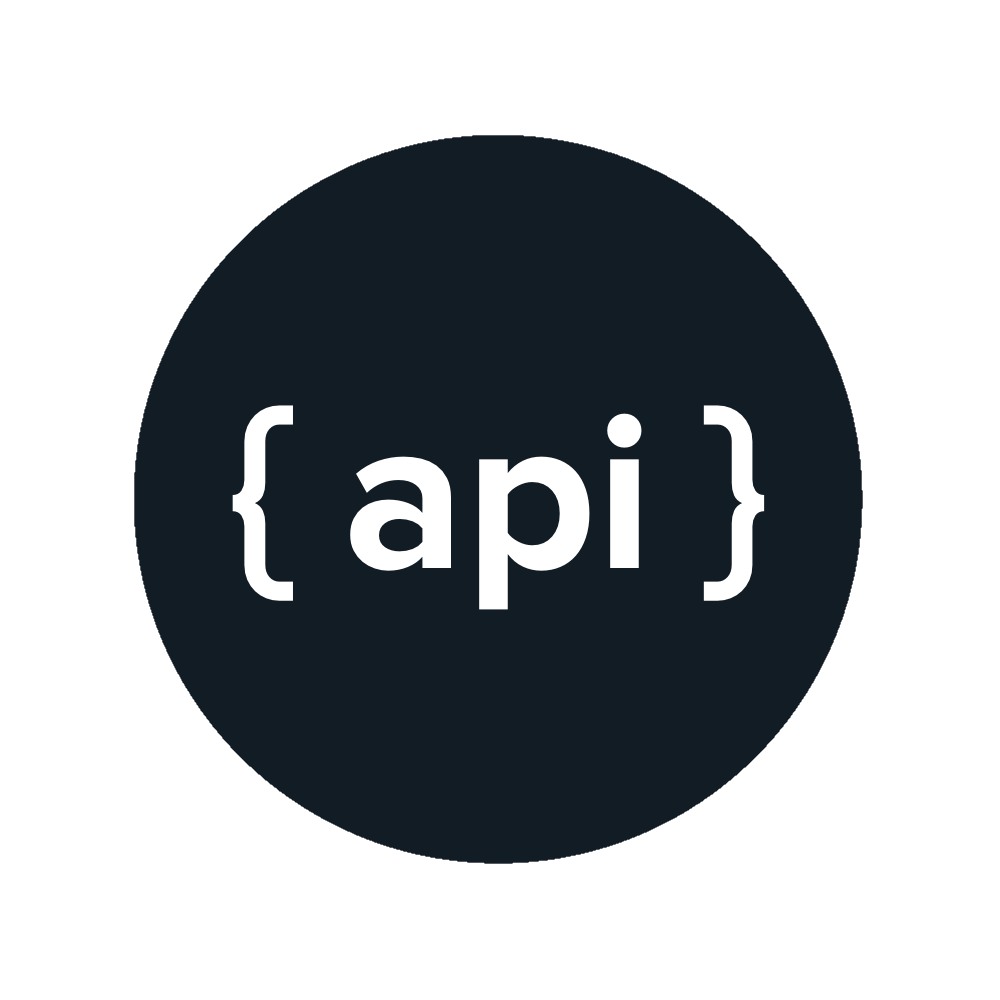 Squatm3
Redis
Web UI
RED TEAM
BLUE TEAM
Find and capture the best suitable domain for your phishing campaign 

Check soon-to-expire domains and be ready to buy it

Buy and go phish
Find and capture domains that could lead to massive phishing campaigns

Monitor soon-to-expire domain

Monitor status change in available domains 

Automatically detect phishing websites

Connect the output to your SIEM
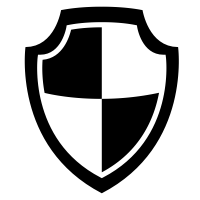 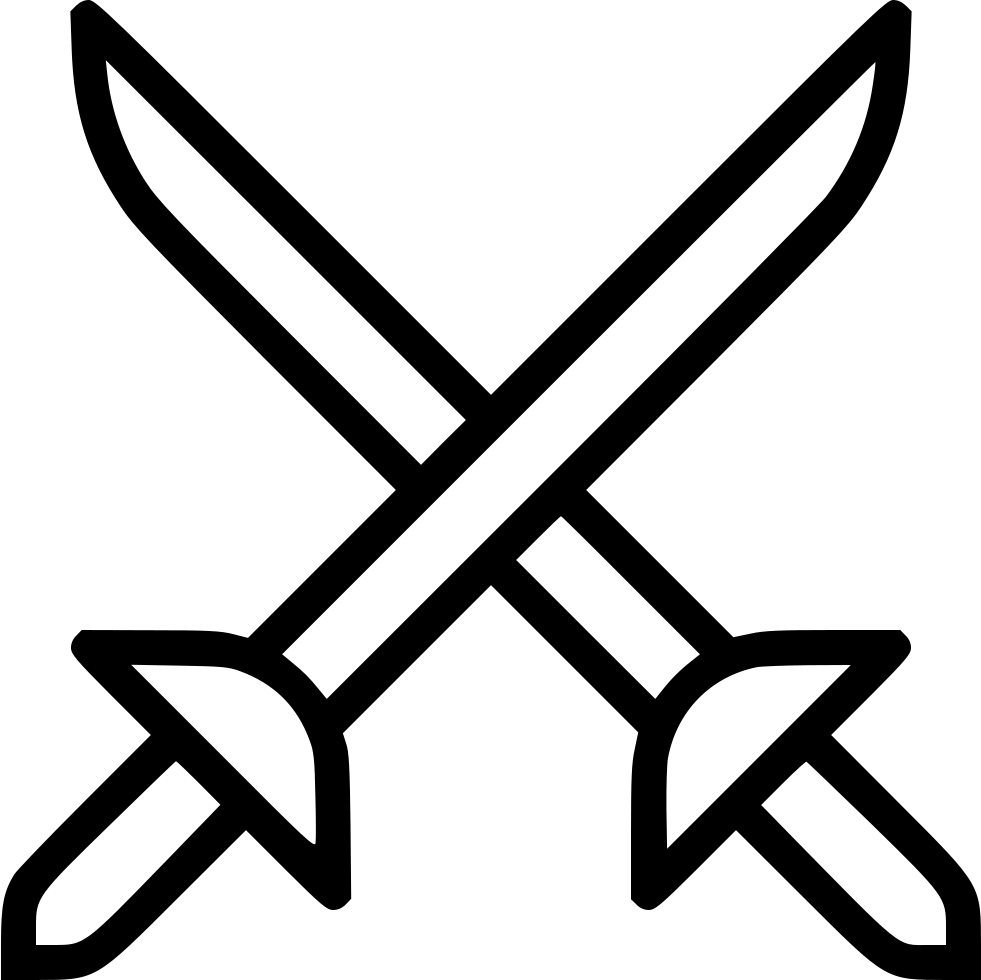 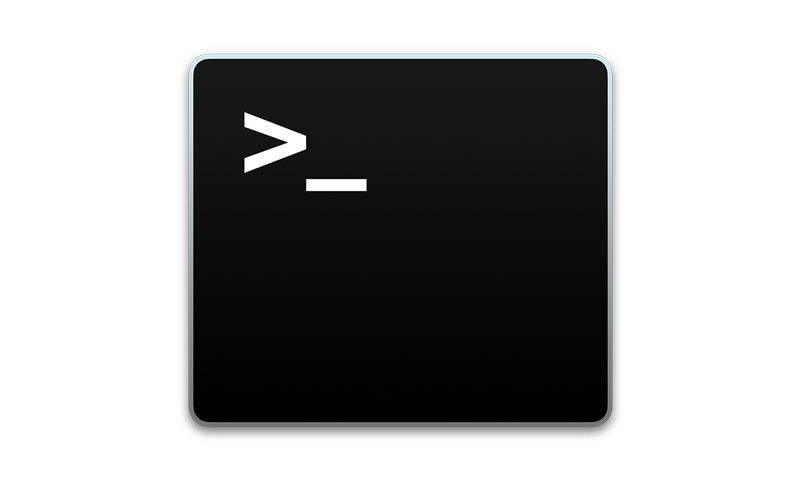 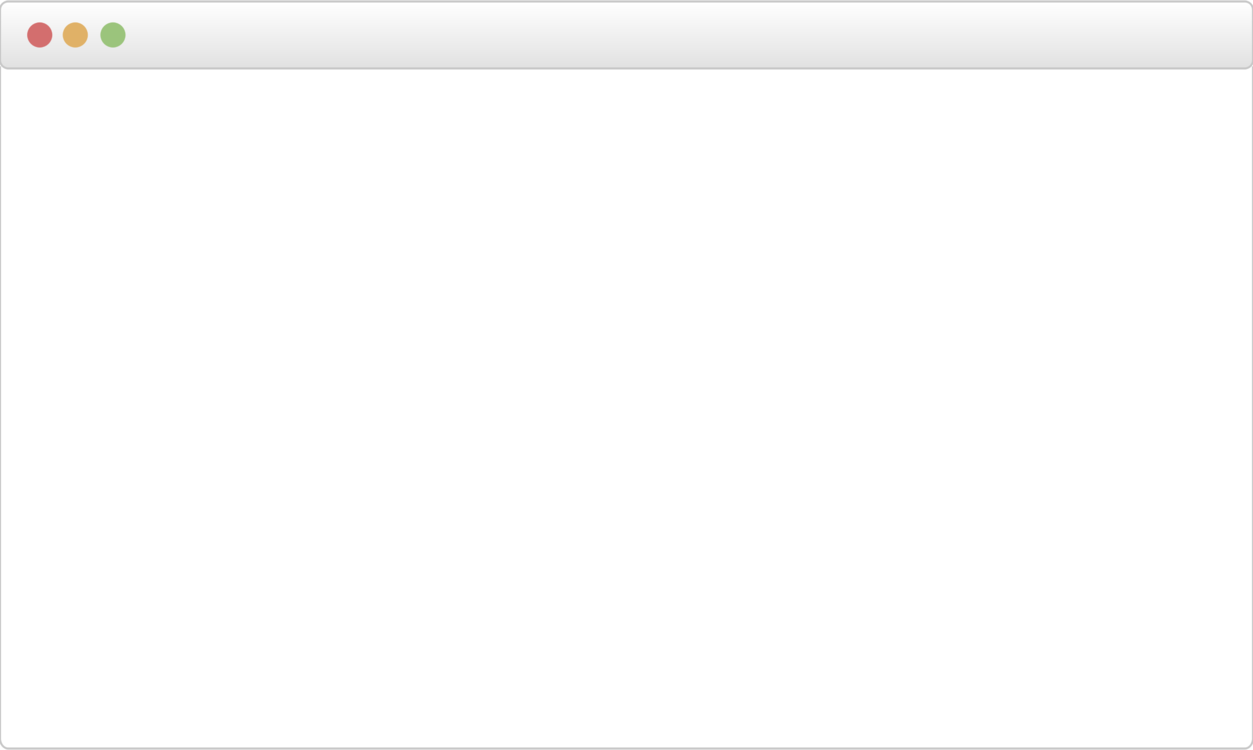 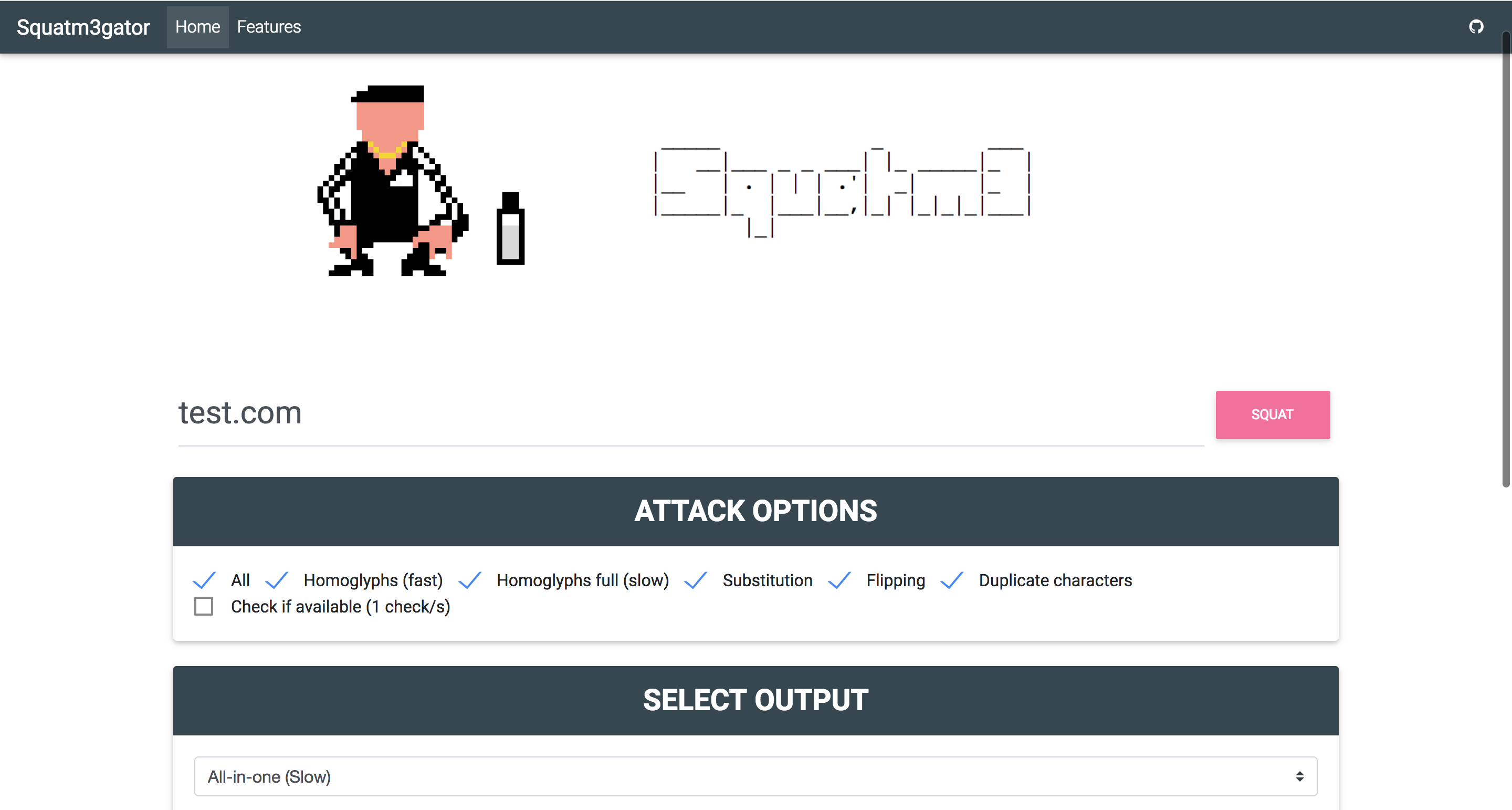 Homoglyphs attack (one letter)
Homoglyphs attack (full) 
Flipping attacks
Duplication attacks
Substitution attacks
TLD substitution
Checks on GoDaddy for available domains
JSON output for API integration
Domain information 
Soon to expire domains
Complete Dockerized solution
Real time feedback on domain availability and price
Possibility to directly buy the domain
WebSockets for real time feedback
Cool UI, simple to use
Automated phishing detection
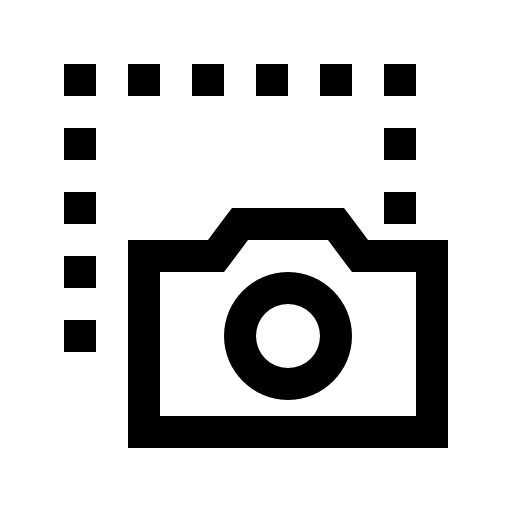 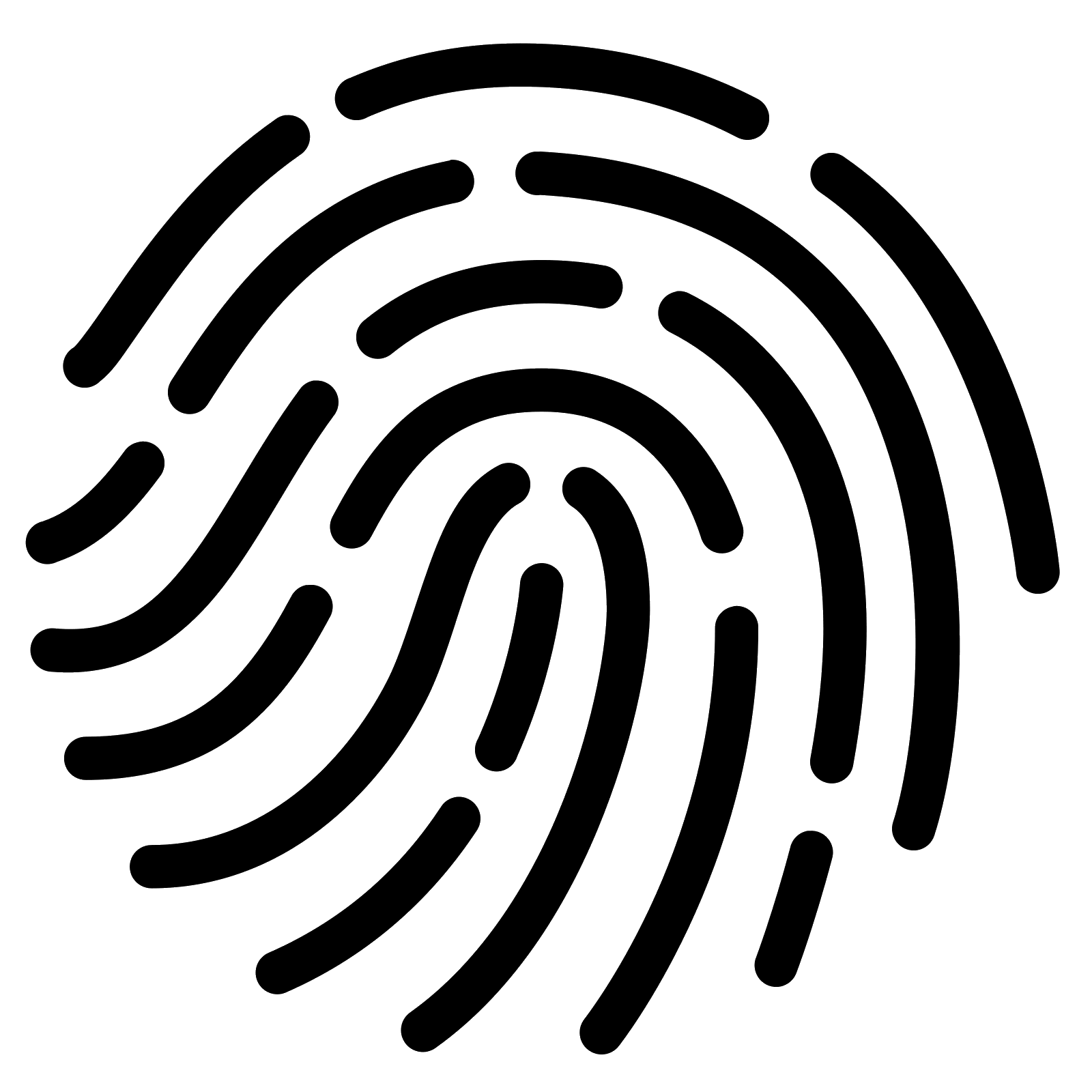 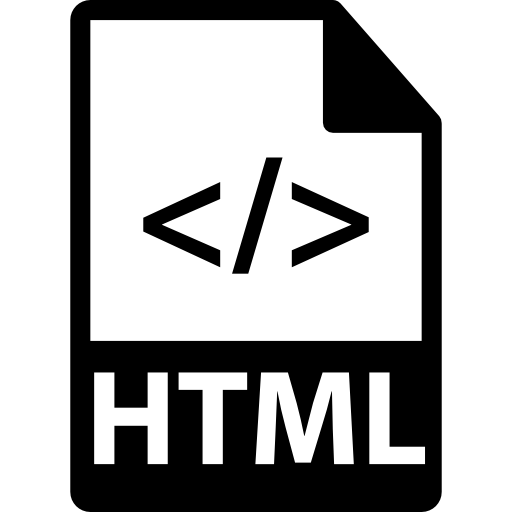 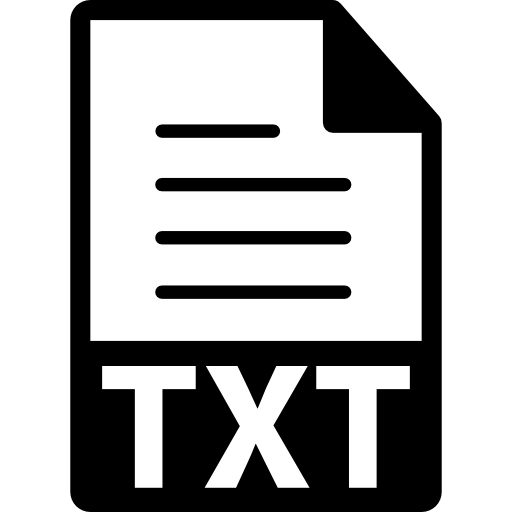 https://www.tesla.com/
+
+
phishing
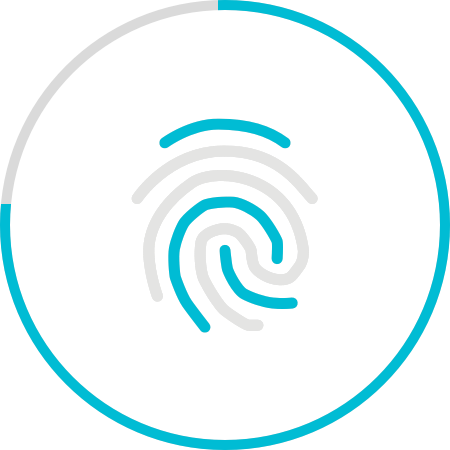 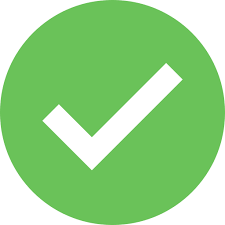 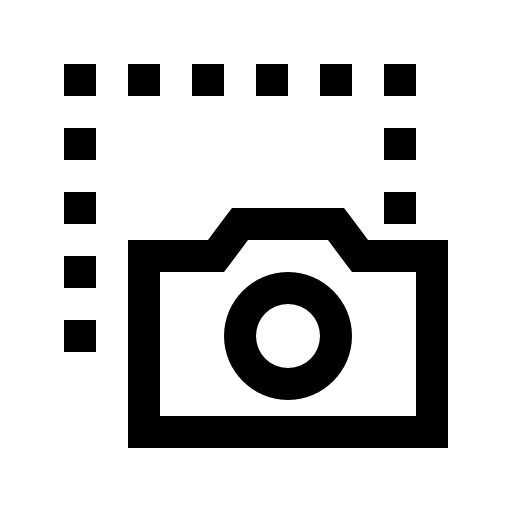 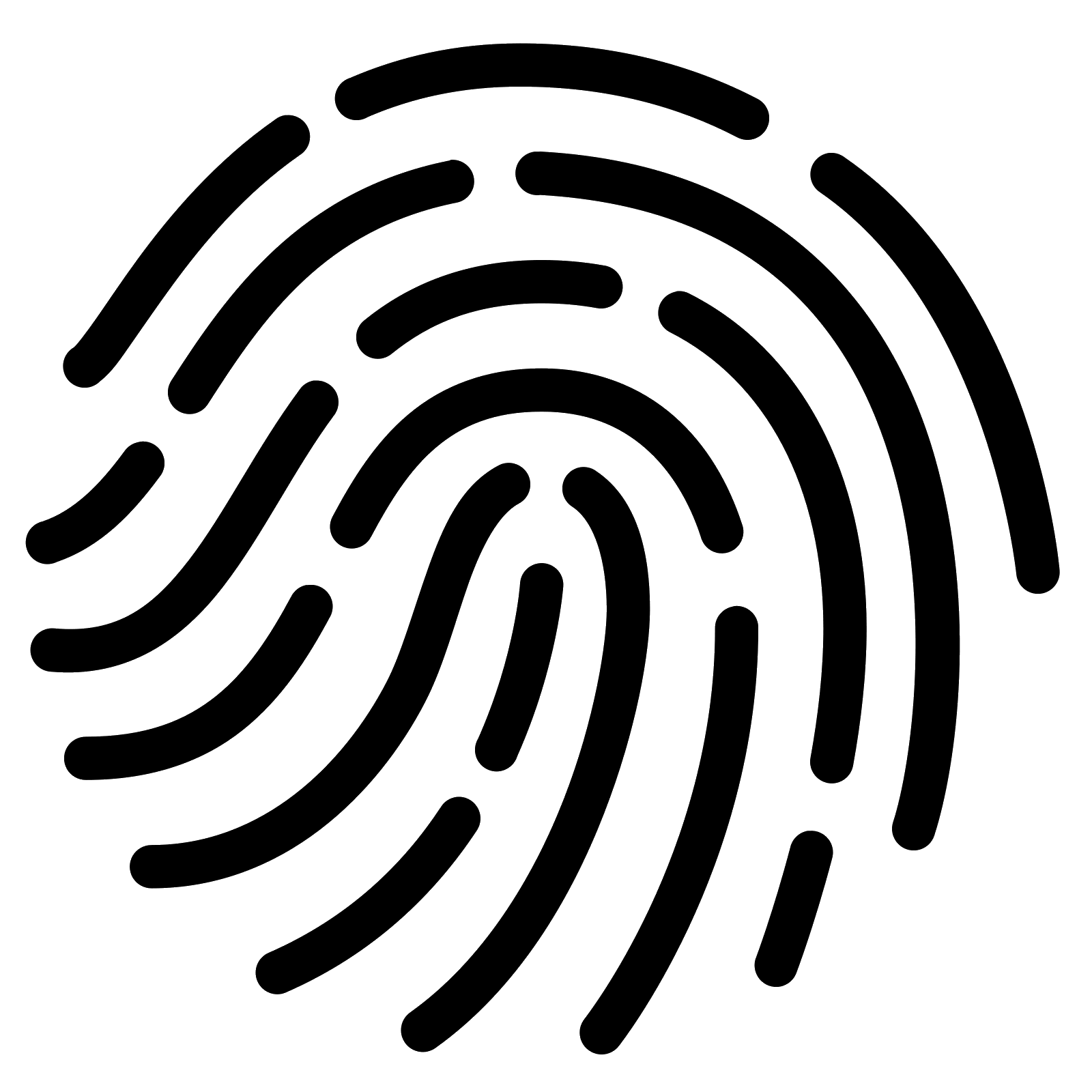 not phishing
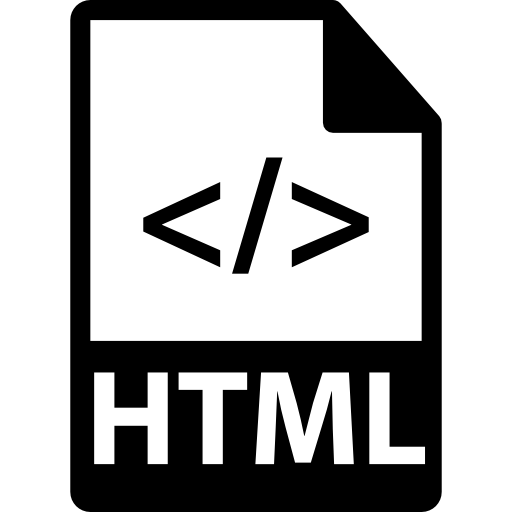 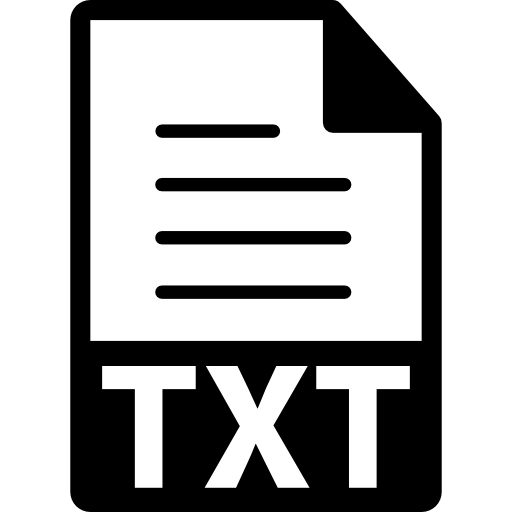 https://www.téslä.com/
+
+
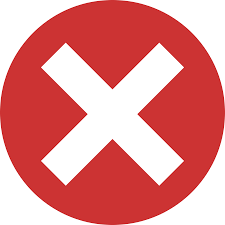 Squatm3

https://github.com/david3107/squatm3


Squatm3gator

https://github.com/david3107/squatm3gator